LiME
Low Income & Minorities in Education
Overview
Team mission statement
     Selected Interface & Rationale 
          Low-fi prototype structure 
               3 tasks & task flows shown carrying out each task w/ low-fi
                     Experimental method 
                           Experimental results 
                                  Suggested UI changes
                                         Summary of talk
Team mission statement
Making stem accessible FOR LOW INCOME AND/OR MINORITY HIGH-SCHOOLERS
Selected interface and rationale
Mobile/web app
Rationale: 
easy and accessible for target demographic; 
familiarity with computers and mobile devices
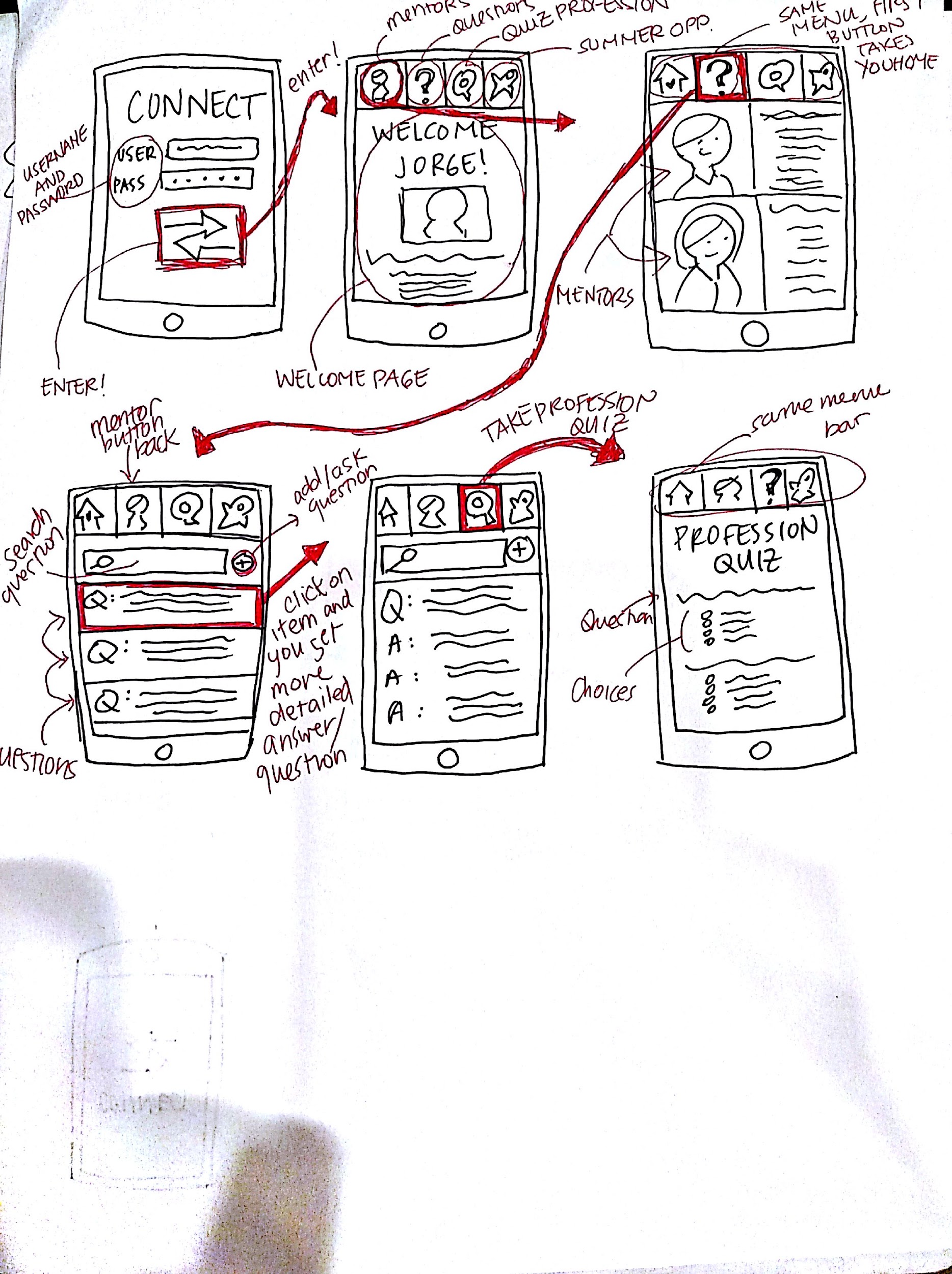 [Speaker Notes: We picked the mobile web app because it will be easier for our target demographic (low income and minority high school students) to get access to computers and smartphones than more expensive, rare technologies like Apple watches or virtual reality equipment. They also have a level of familiarity with computers/tablets/smartphones that will make using the app feel more comfortable.]
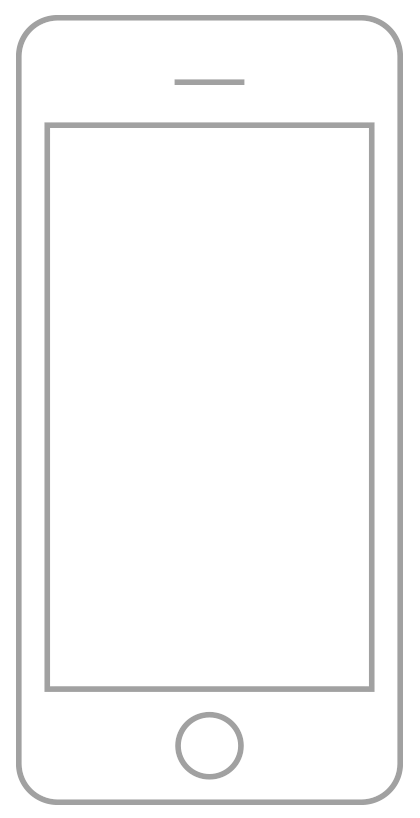 TASK #1 - Discover suitable careers
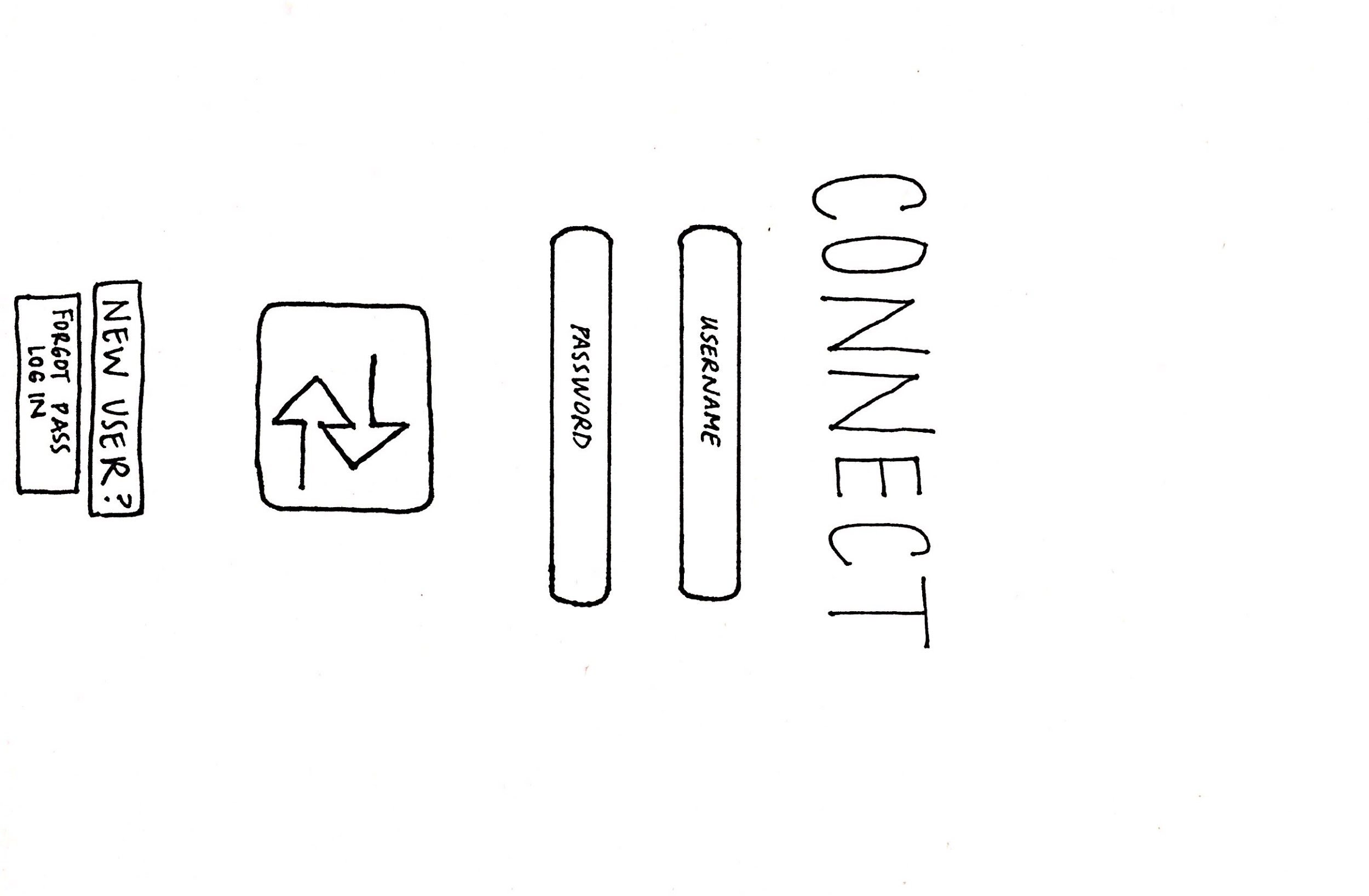 1) Students discover which careers might  suit them through automatic recommendations from career quizzes.
[Speaker Notes: a)GO TO Home PAGE
b) Click on light bulb
c) take the profession quiz
D) Results are displayed]
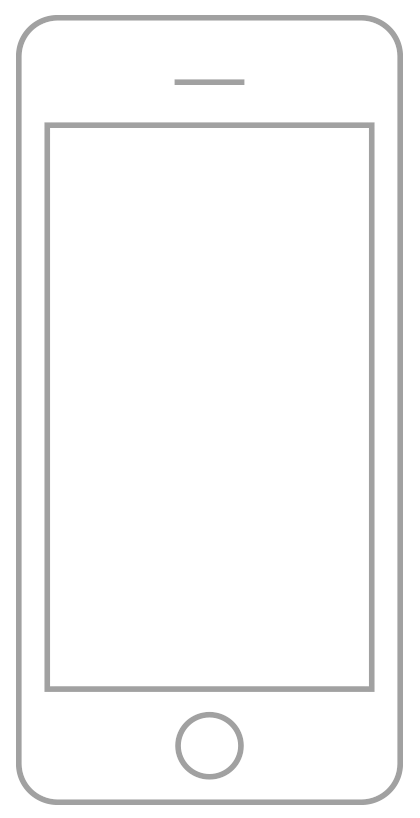 TASK #1 - Discover suitable careers
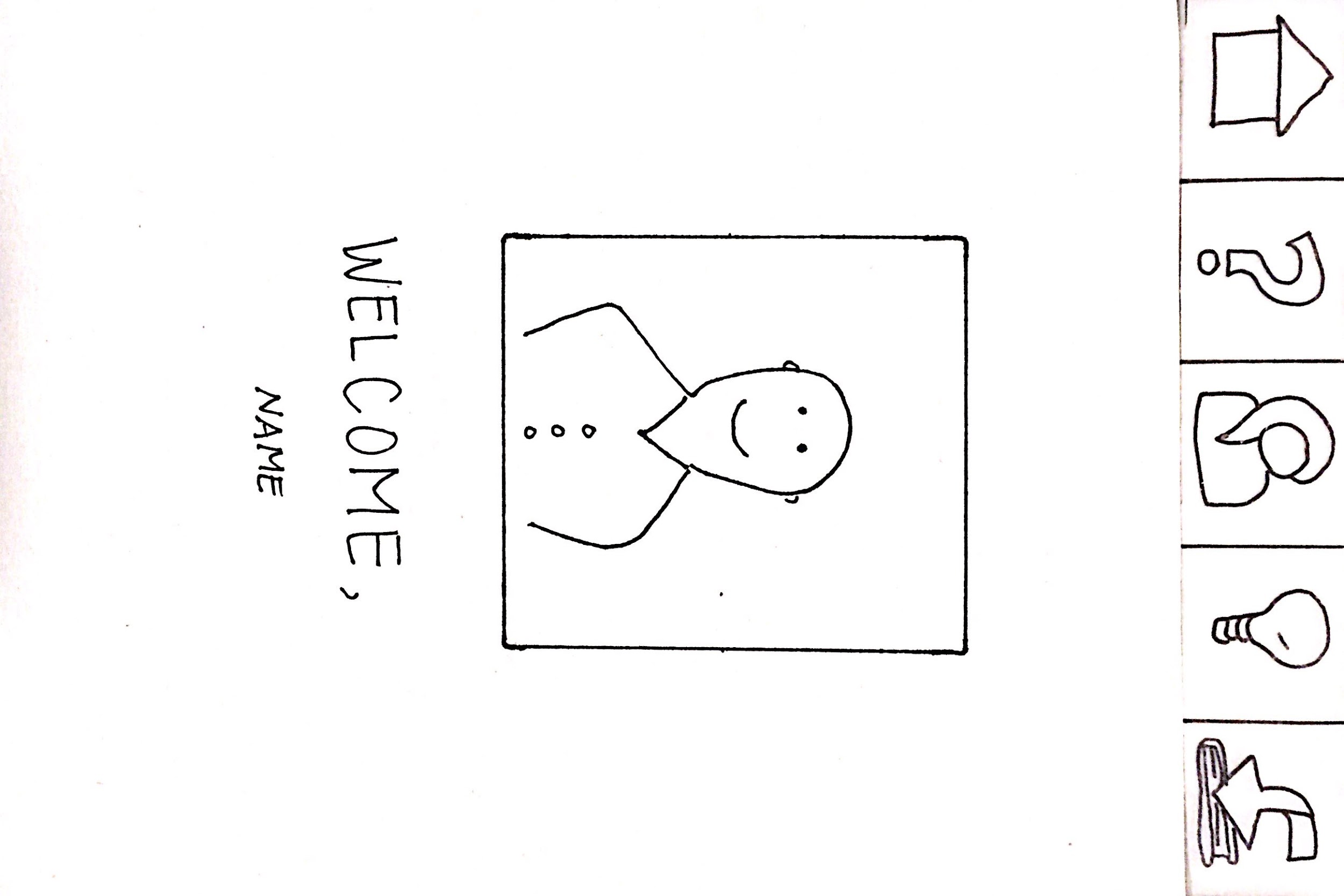 1) Students discover which careers might  suit them through automatic recommendations from career quizzes.
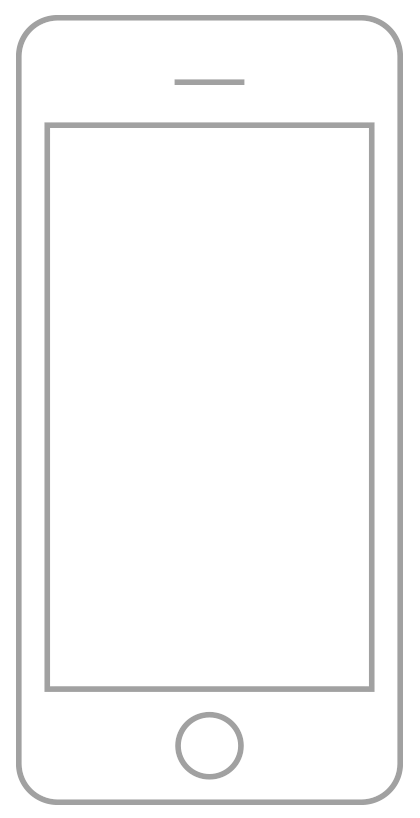 TASK #1 - Discover suitable careers
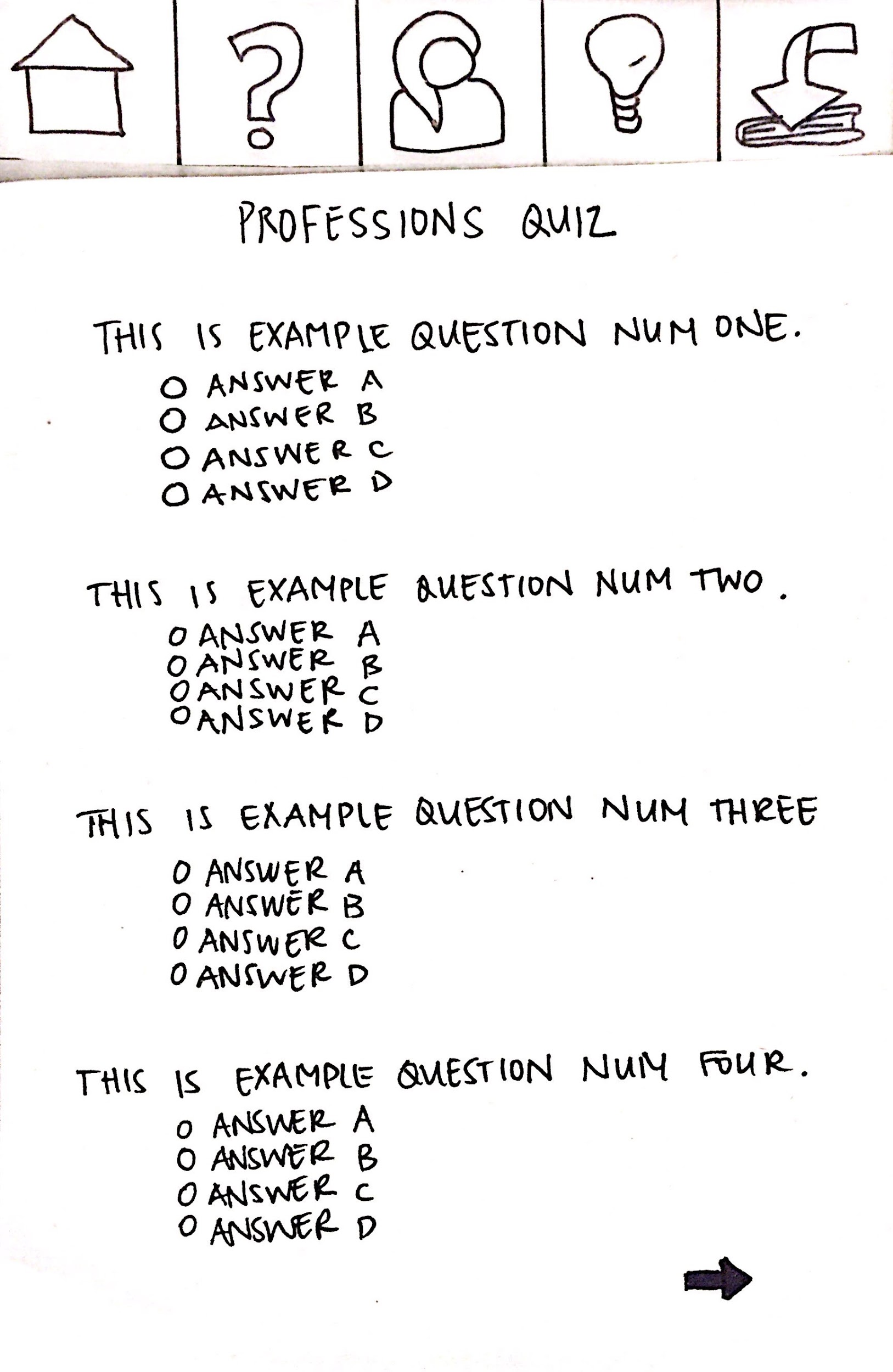 1) Students discover which careers might  suit them through automatic recommendations from career quizzes.
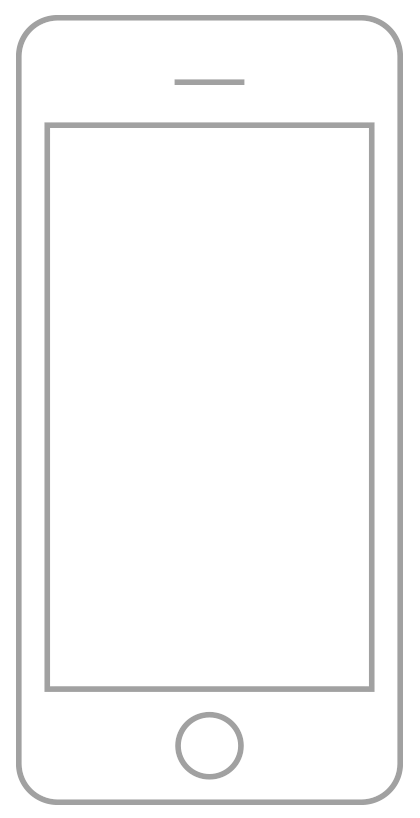 TASK #1 - Discover suitable careers
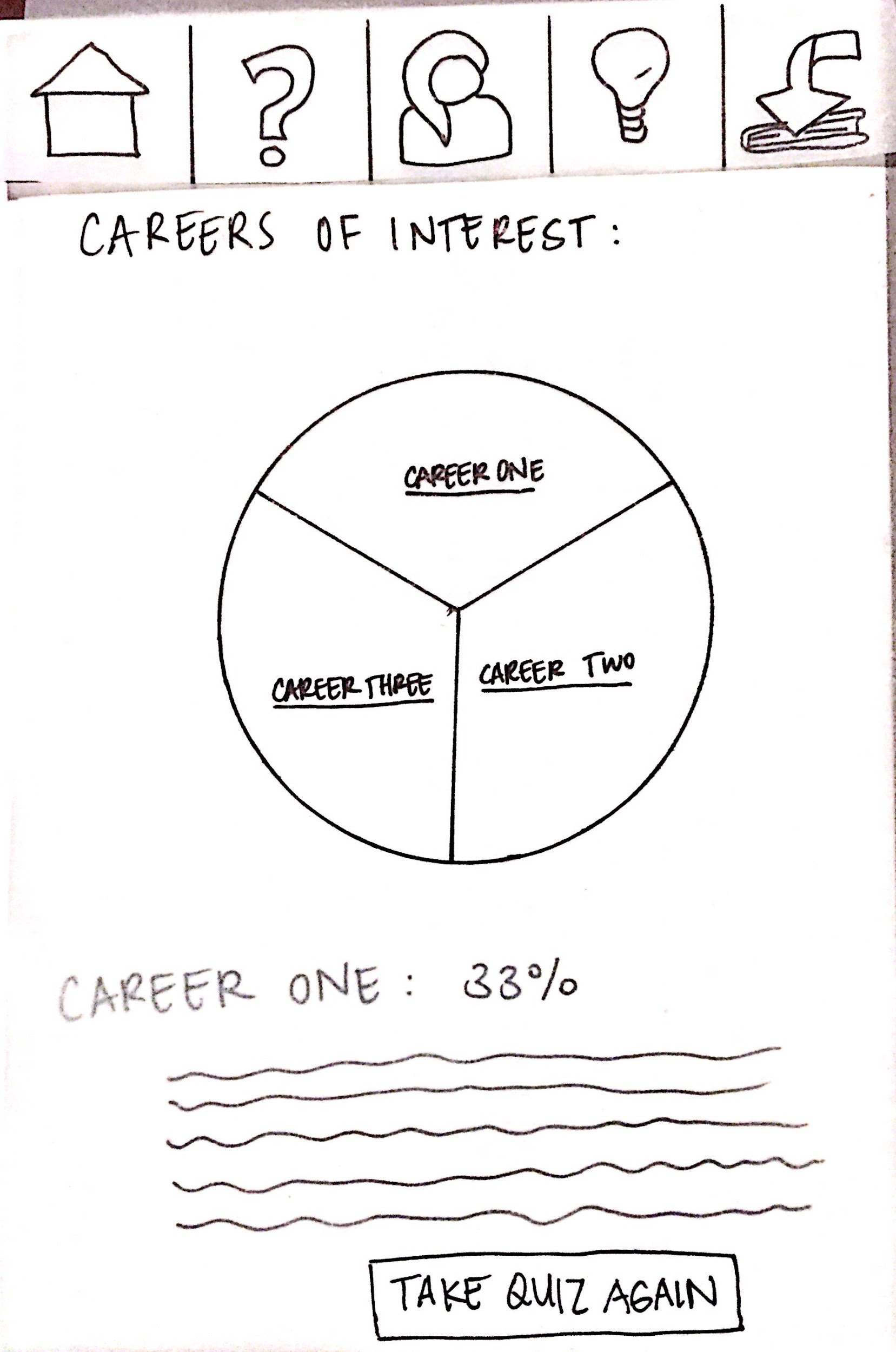 1) Students discover which careers might  suit them through automatic recommendations from career quizzes.
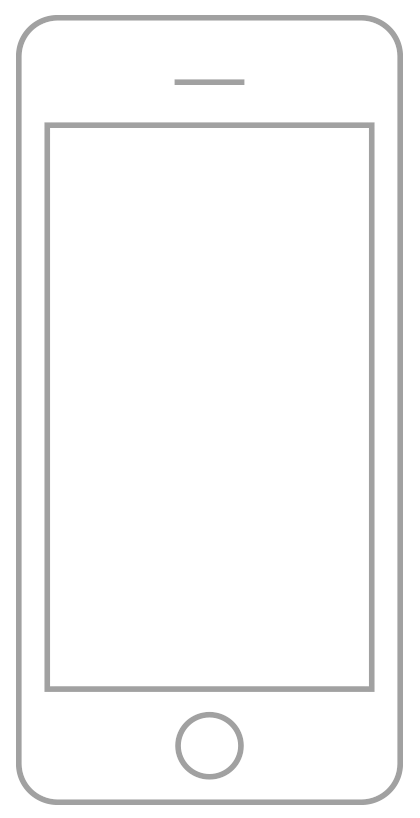 TASK #1 - Discover suitable careers
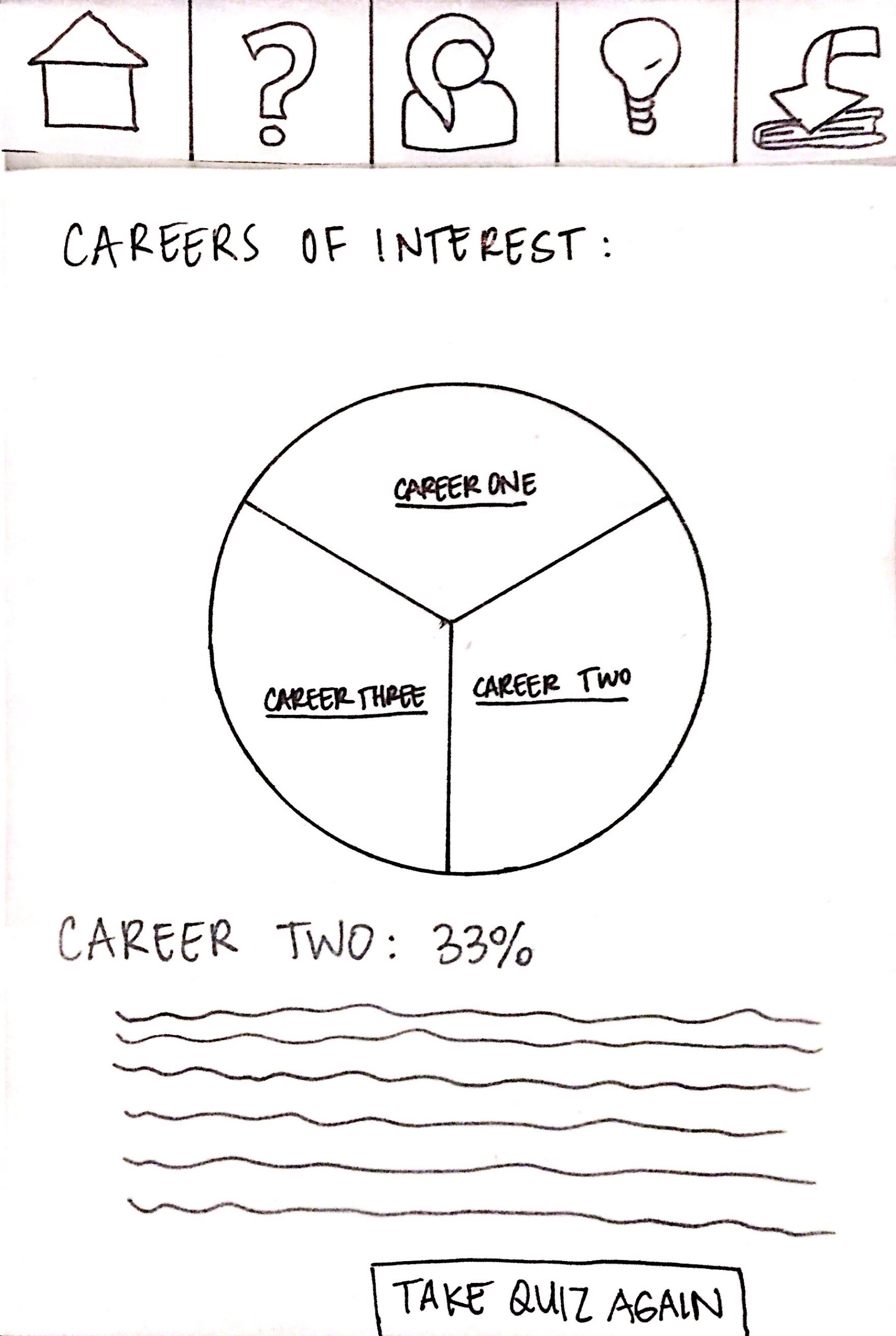 1) Students discover which careers might  suit them through automatic recommendations from career quizzes.
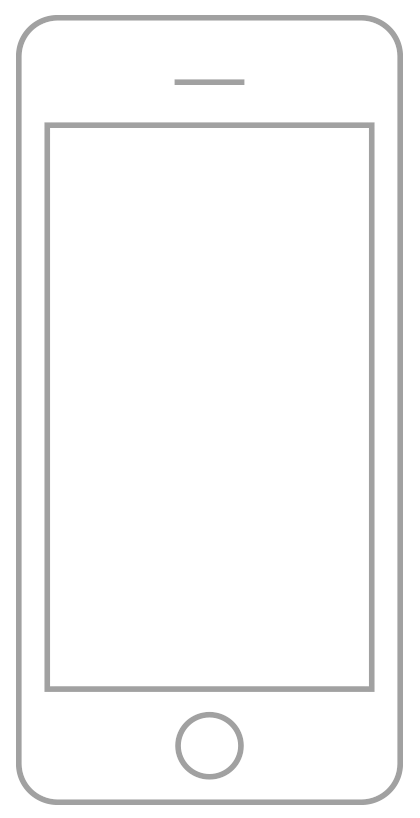 TASK #1 - Discover suitable careers
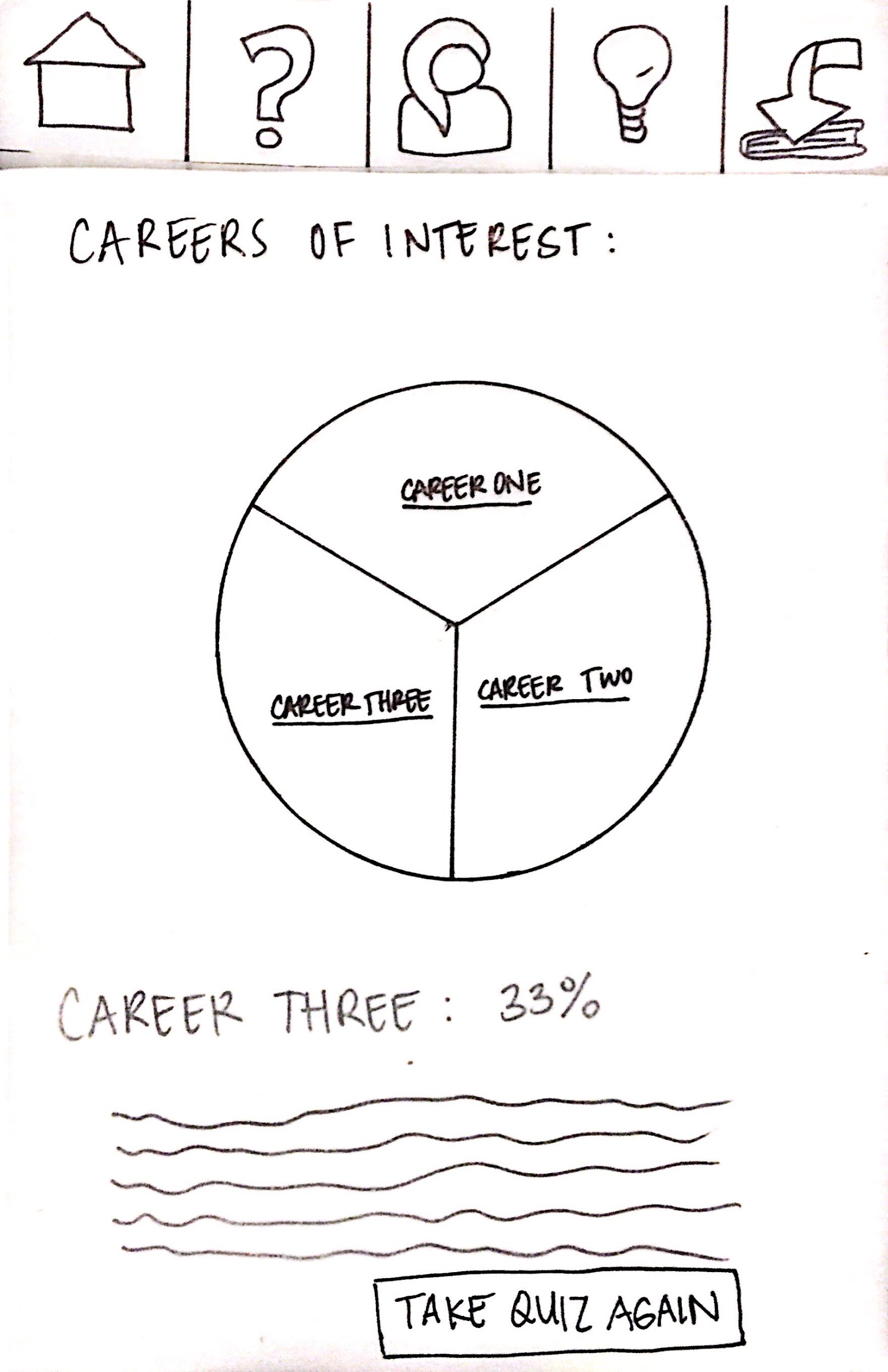 1) Students discover which careers might  suit them through automatic recommendations from career quizzes.
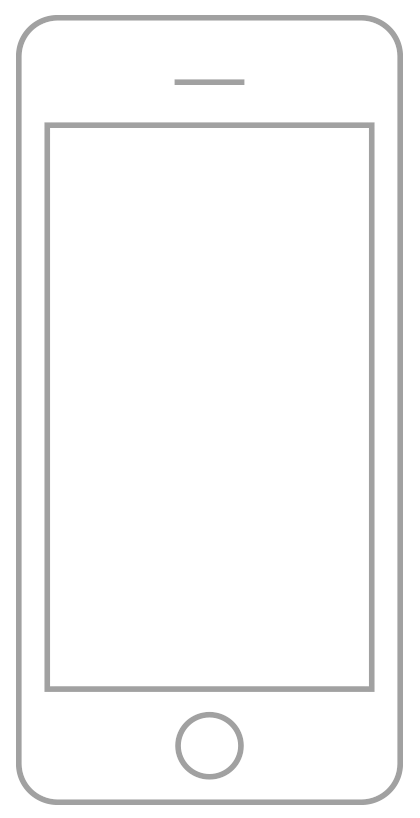 Task #2 - Connect to mentors
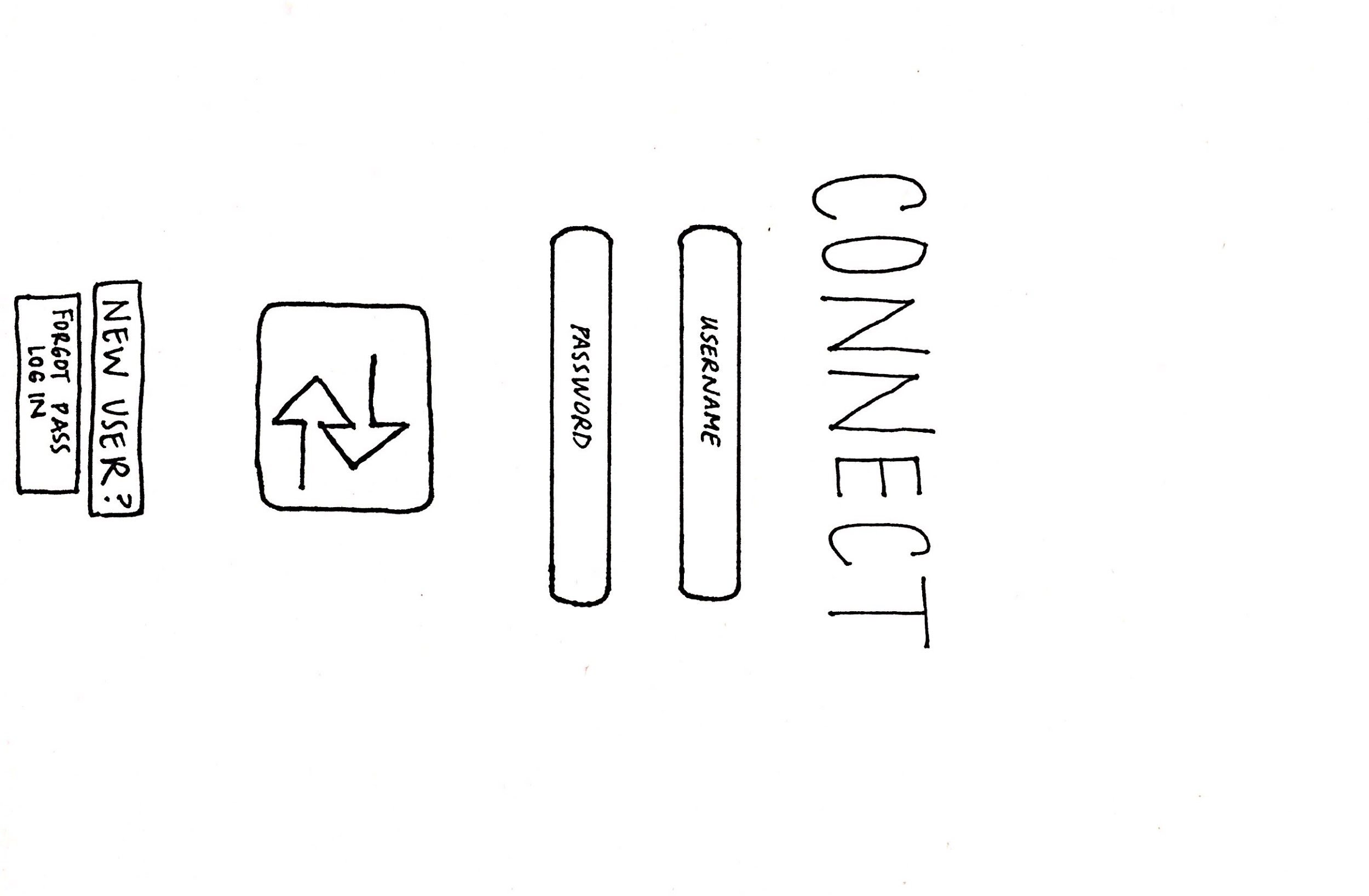 2) Students connect with mentors whom they can relate to (with common values and/or background) in the desired career field.
[Speaker Notes: A) START AT HOME PAGE
b) Click on person icon
c) Review current mentors
D) If wants to add mentor, click on add Mentor Button
E) Browse mentors and click on one to add]
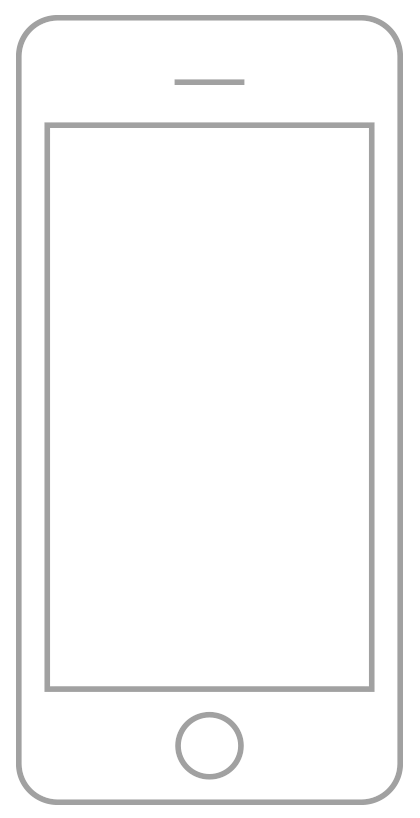 Task #2 - Connect to mentors
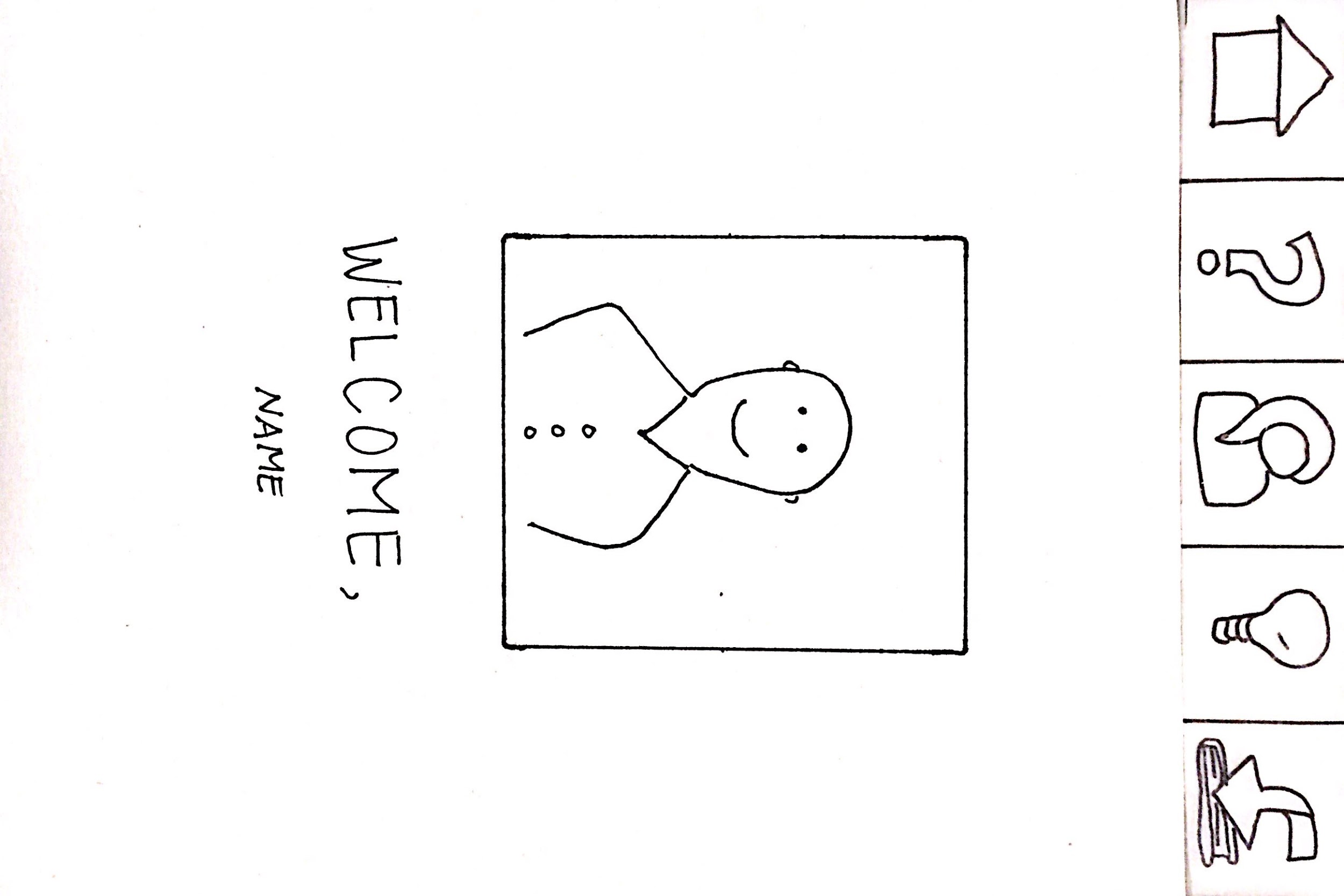 2) Students connect with mentors whom they can relate to (with common values and/or background) in the desired career field.
[Speaker Notes: A) START AT HOME PAGE
b) Click on person icon
c) Review current mentors
D) If wants to add mentor, click on add Mentor Button
E) Browse mentors and click on one to add]
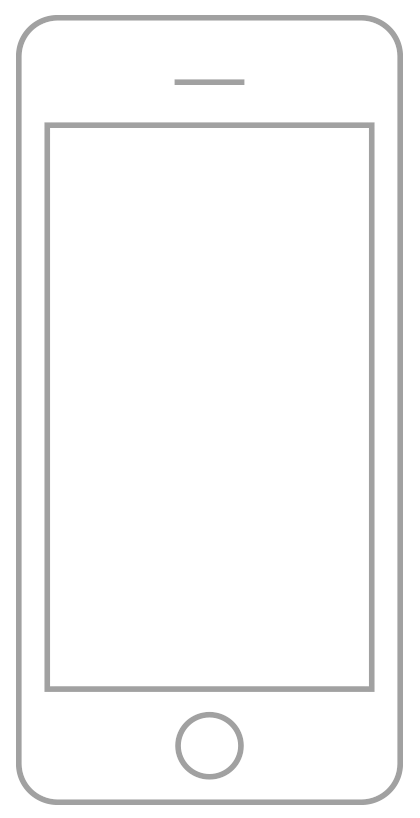 Task #2 - Connect to mentors
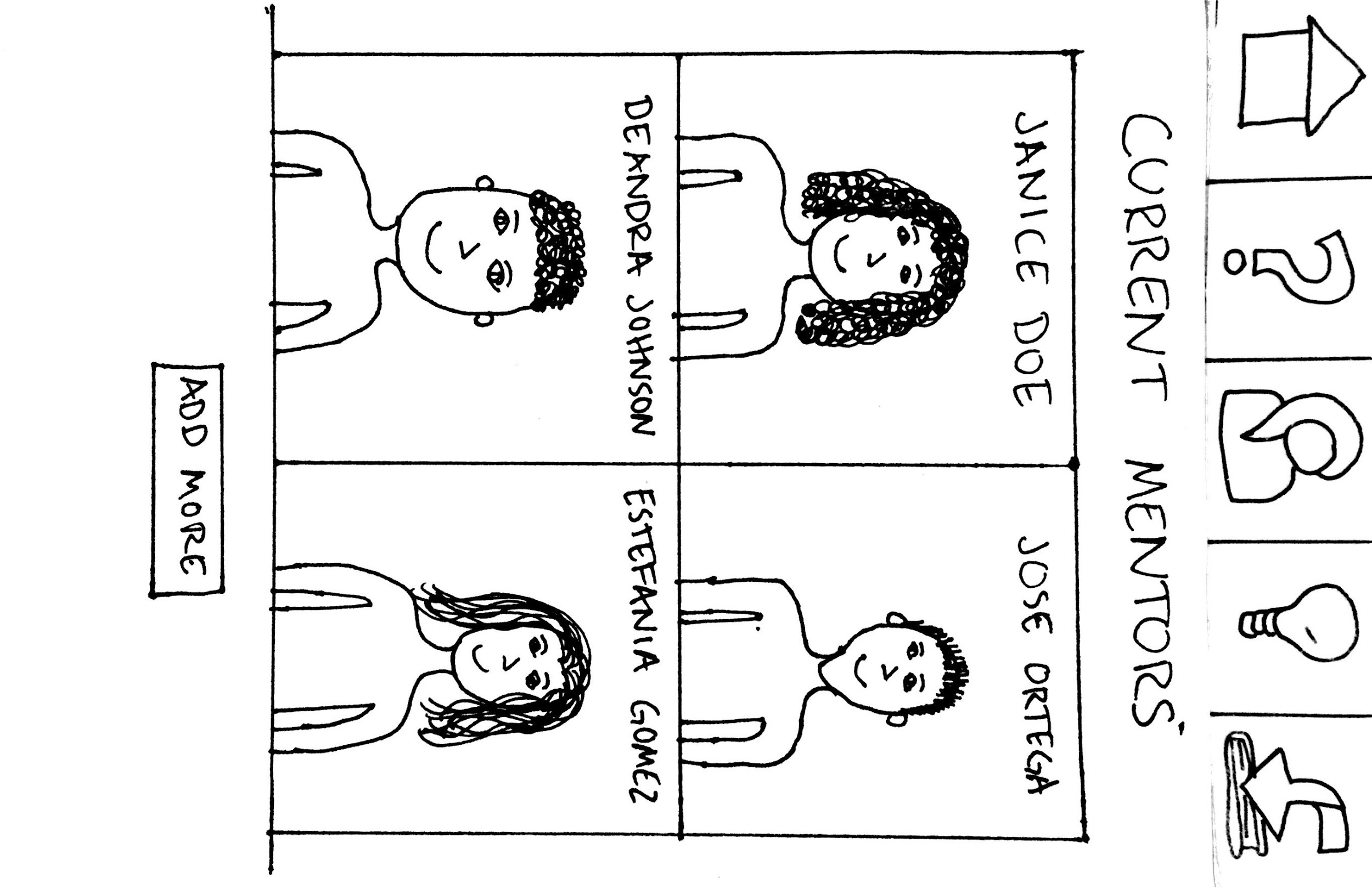 2) Students connect with mentors whom they can relate to (with common values and/or background) in the desired career field.
[Speaker Notes: A) START AT HOME PAGE
b) Click on person icon
c) Review current mentors
D) If wants to add mentor, click on add Mentor Button
E) Browse mentors and click on one to add]
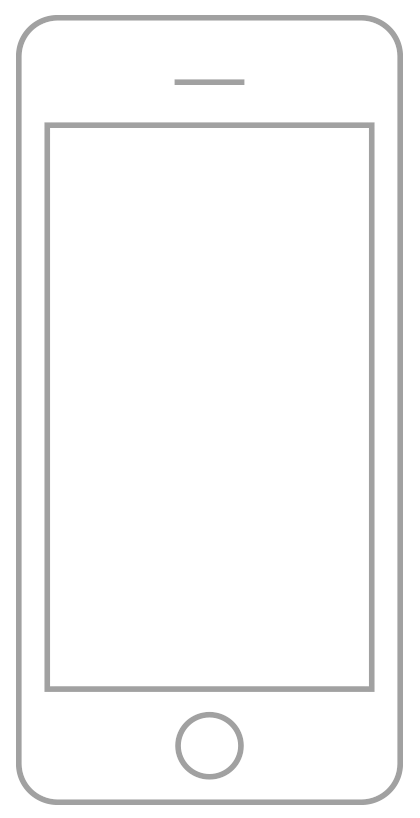 Task #2 - Connect to mentors
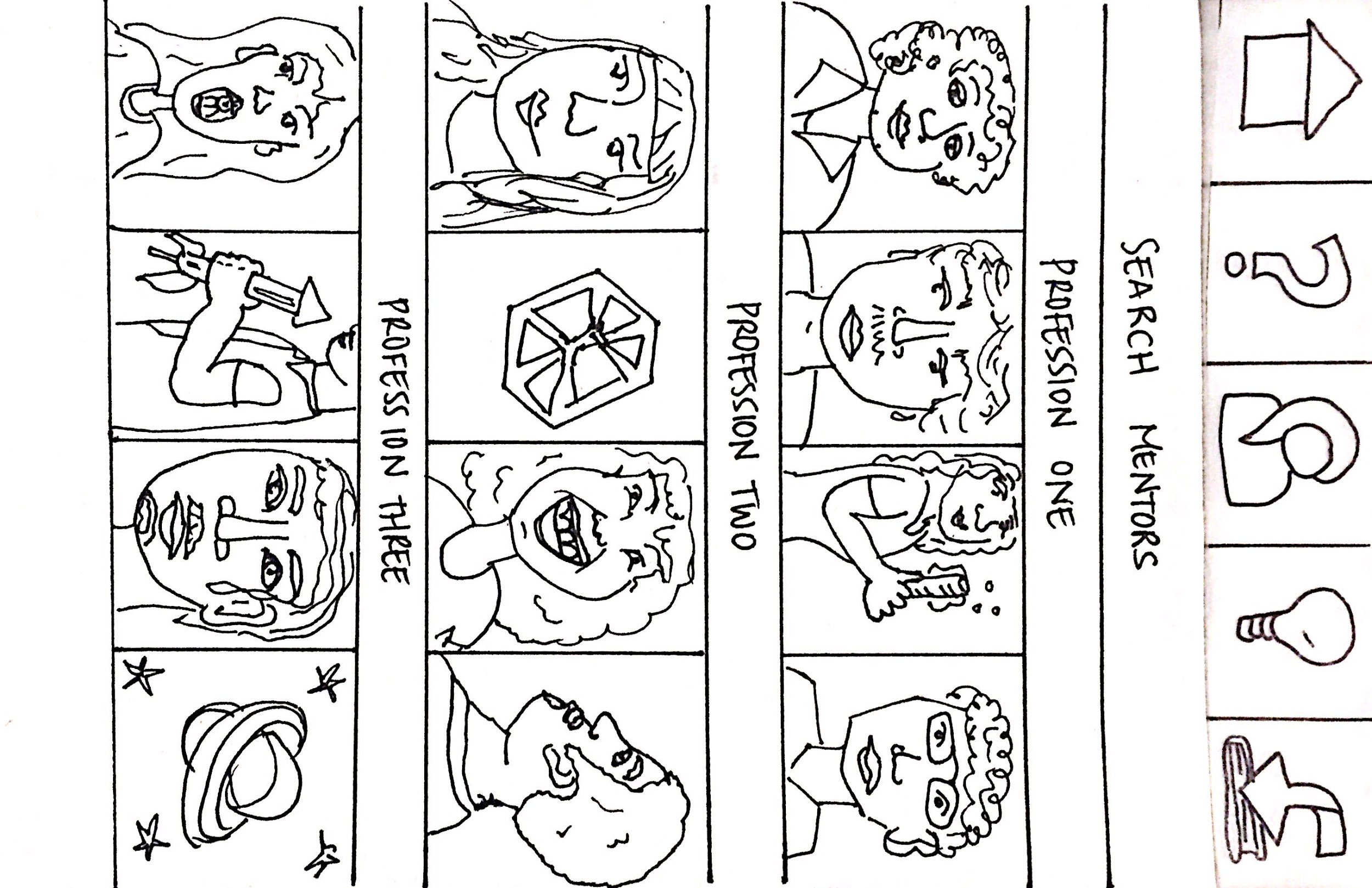 2) Students connect with mentors whom they can relate to (with common values and/or background) in the desired career field.
[Speaker Notes: A) START AT HOME PAGE
b) Click on person icon
c) Review current mentors
D) If wants to add mentor, click on add Mentor Button
E) Browse mentors and click on one to add]
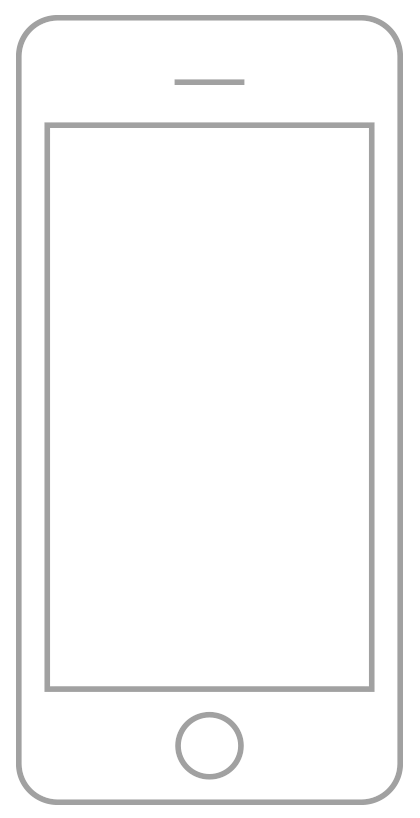 Task #2 - Connect to mentors
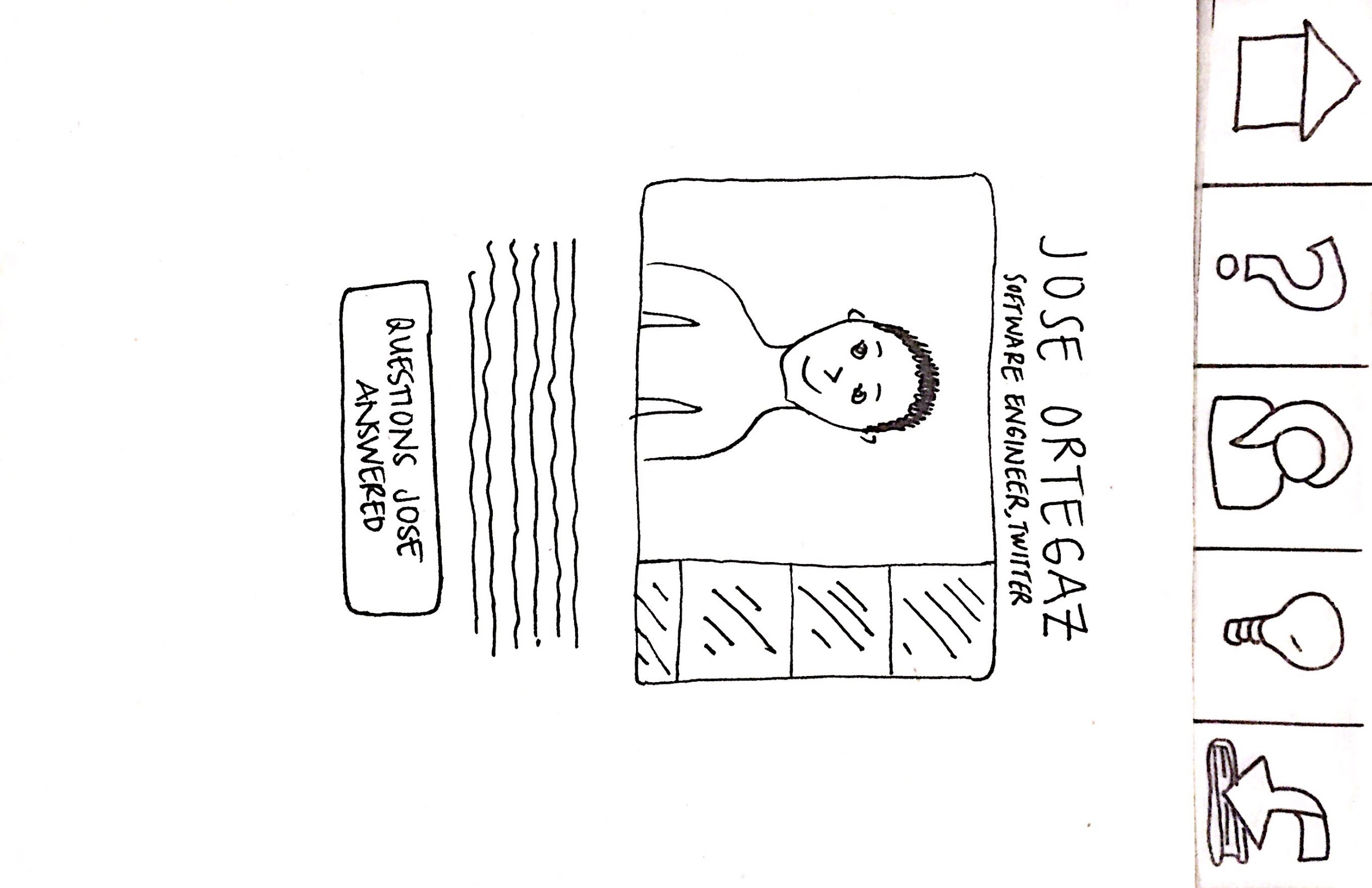 2) Students connect with mentors whom they can relate to (with common values and/or background) in the desired career field.
[Speaker Notes: A) START AT HOME PAGE
b) Click on person icon
c) Review current mentors
D) If wants to add mentor, click on add Mentor Button
E) Browse mentors and click on one to add]
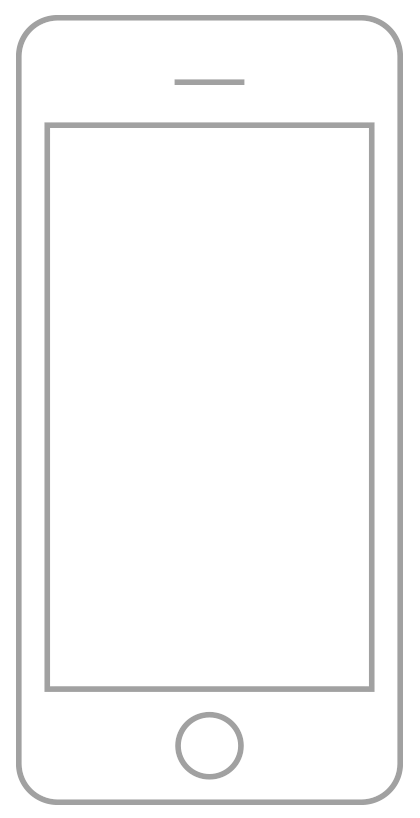 Task #3-  Discover summer program opportunities
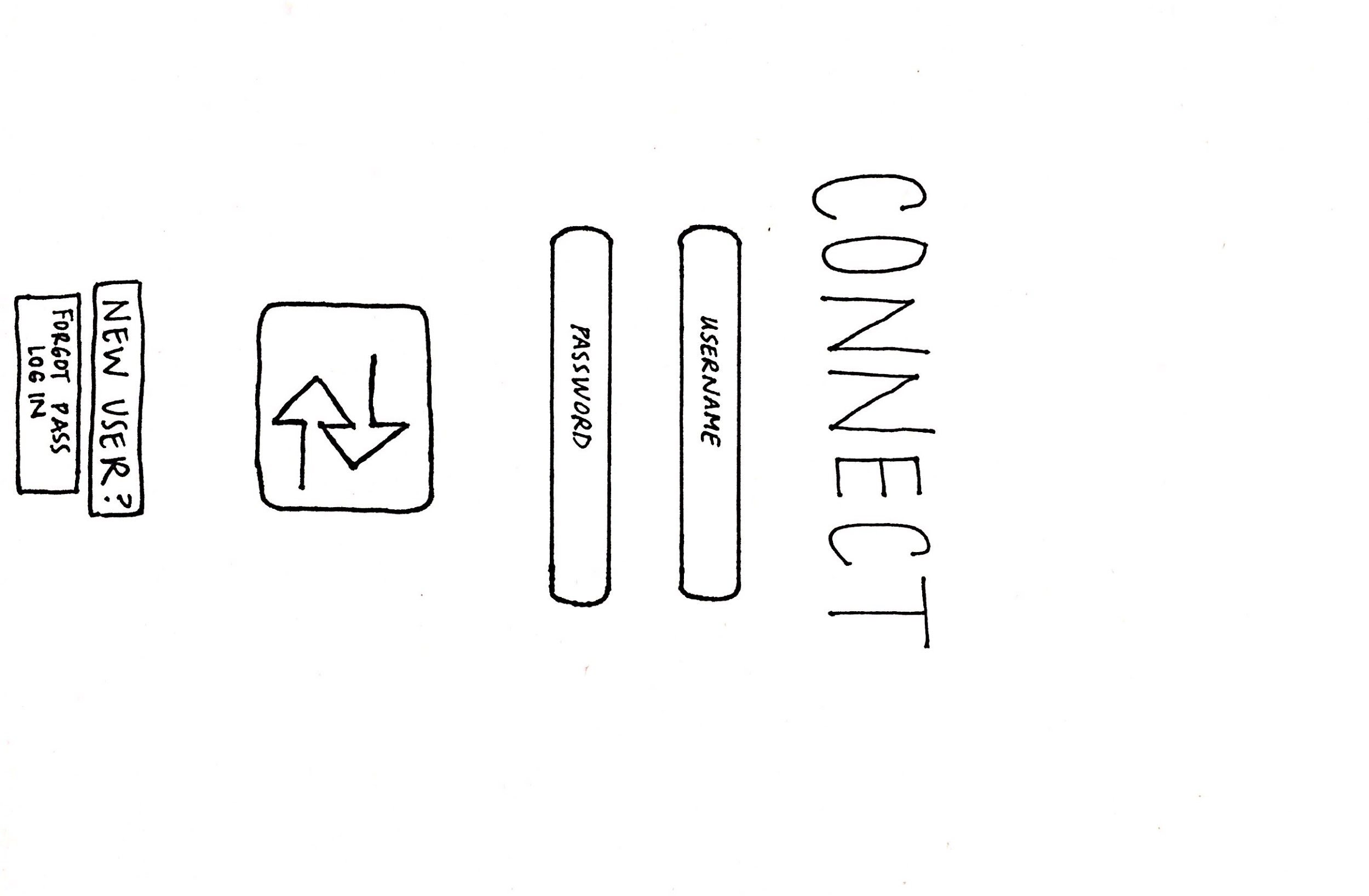 3) Students discover summer internship opportunities in the career field they are interested in.
[Speaker Notes: A) START AT HOME PAGE
b) Click on person icon
c)
D) 
E)]
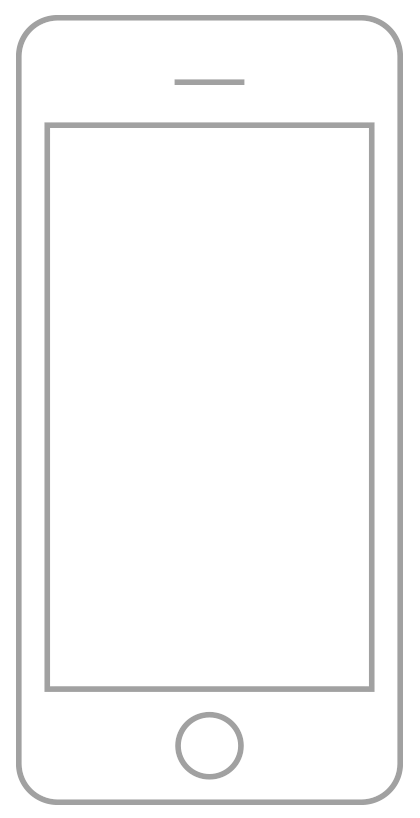 Task #3-  Discover summer program opportunities
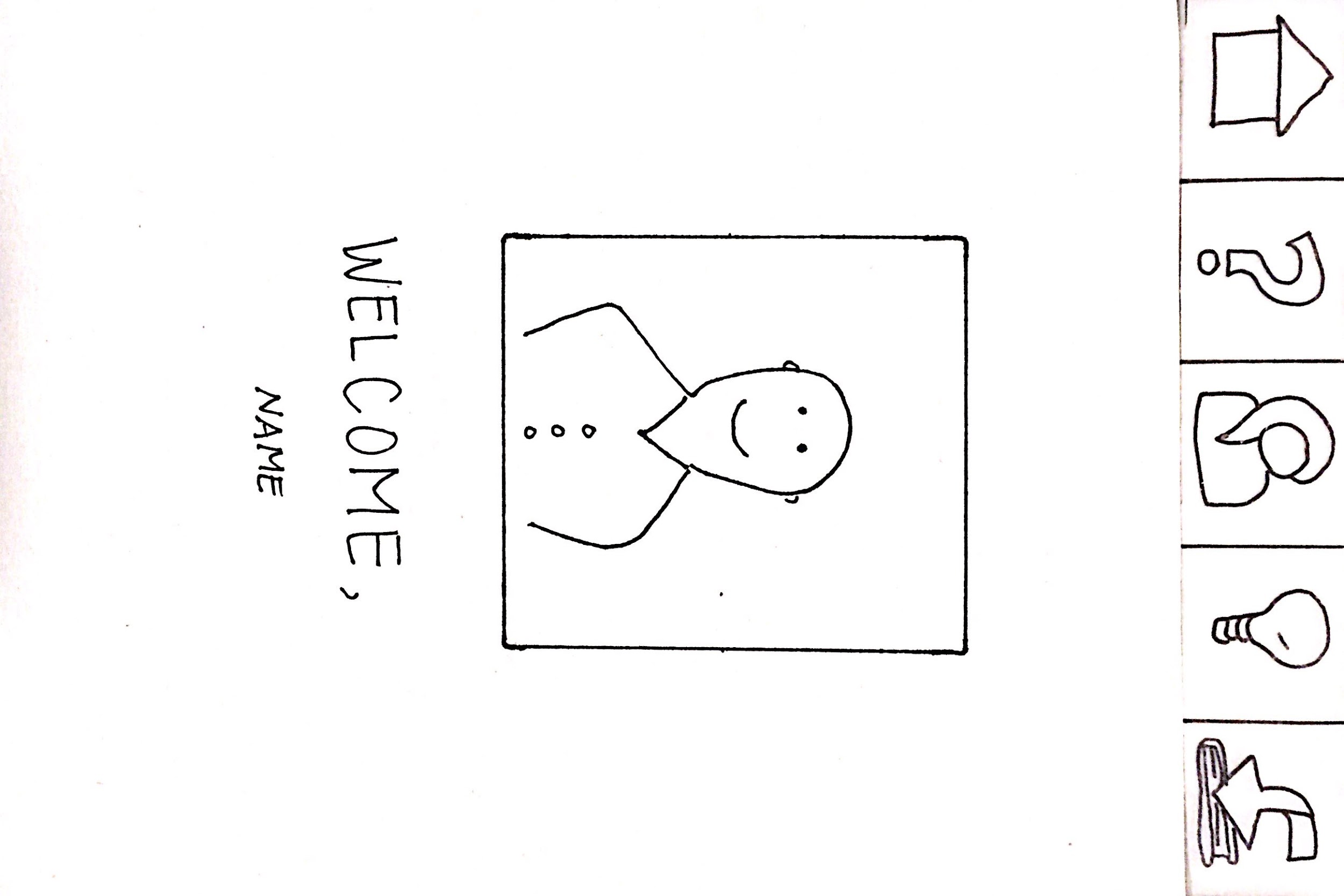 3) Students discover summer internship opportunities in the career field they are interested in.
[Speaker Notes: A) START AT HOME PAGE
b) Click on person icon
c) Review current mentors
D) If wants to add mentor, click on add Mentor Button
E) Browse mentors and click on one to add]
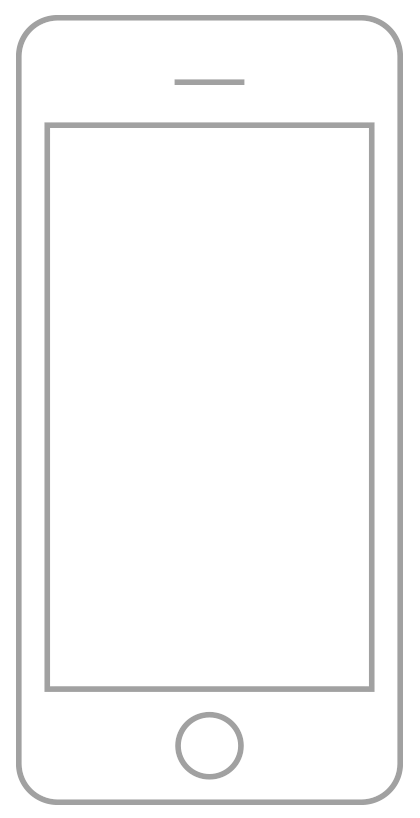 Task #3-  Discover summer program opportunities
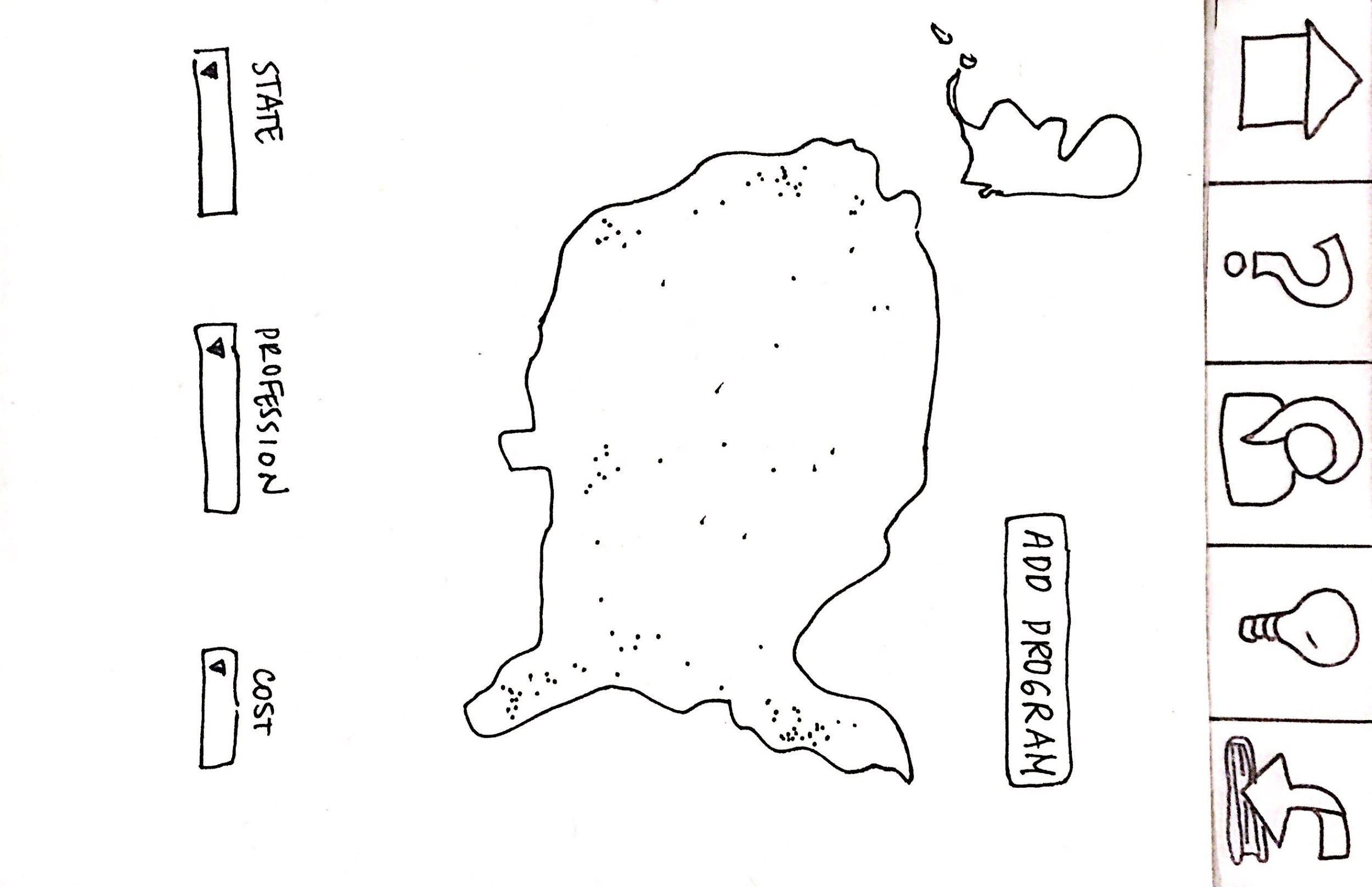 3) Students discover summer internship opportunities in the career field they are interested in.
[Speaker Notes: A) START AT HOME PAGE
b) Click on person icon
c) Review current mentors
D) If wants to add mentor, click on add Mentor Button
E) Browse mentors and click on one to add]
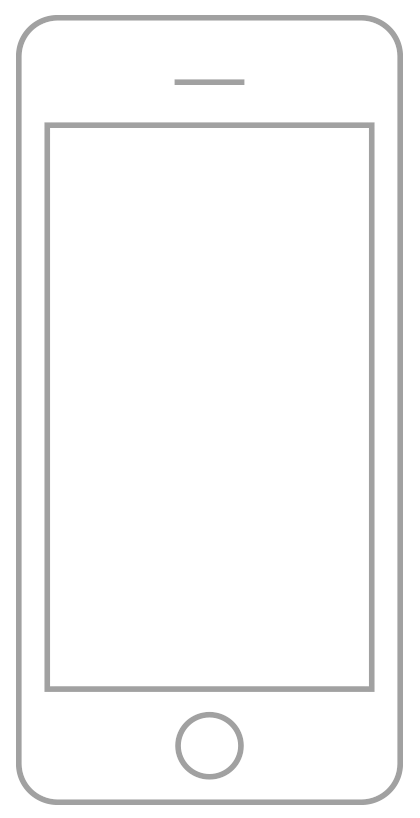 Task #3-  Discover summer program opportunities
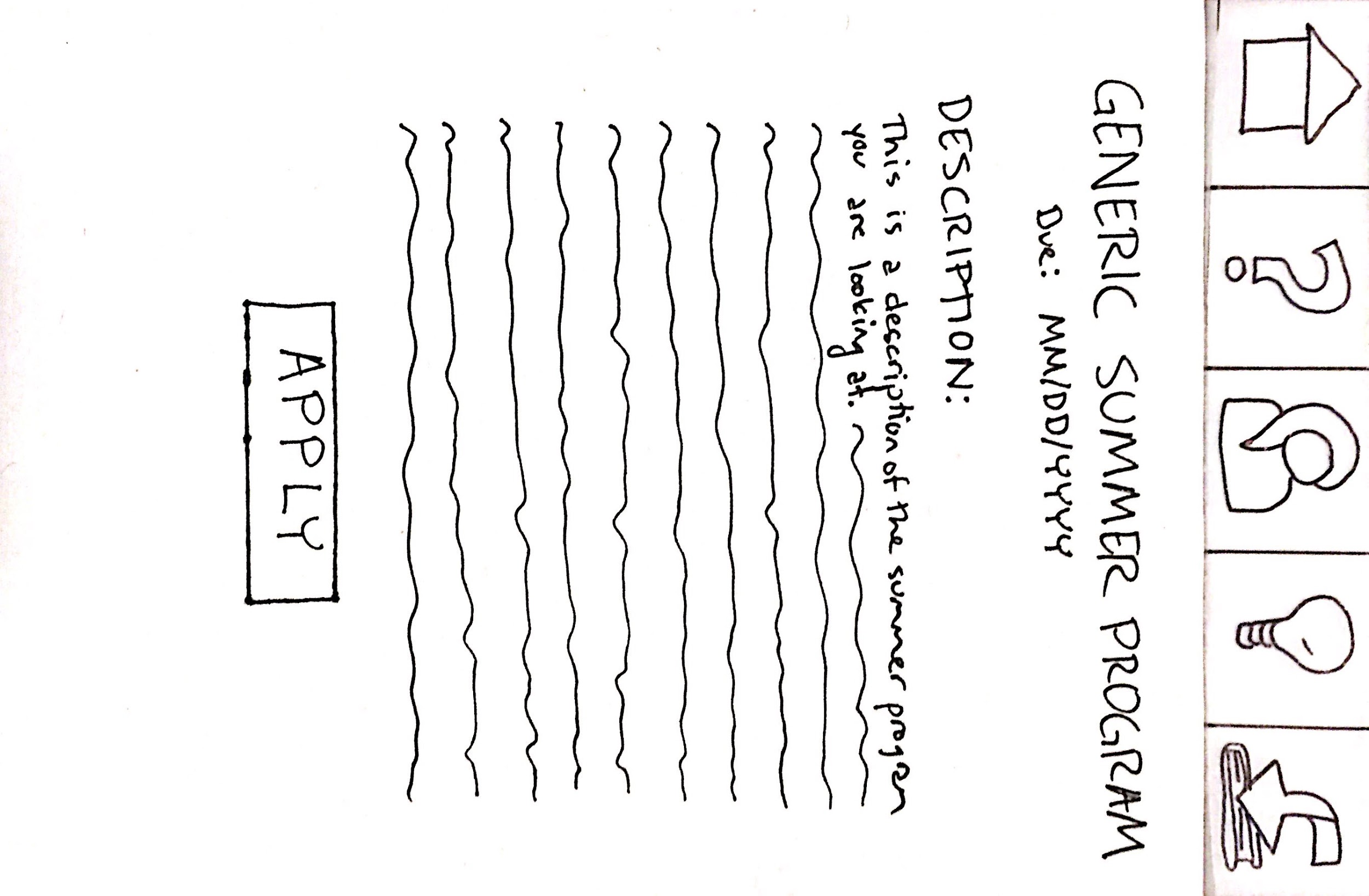 3) Students discover summer internship opportunities in the career field they are interested in.
[Speaker Notes: A) START AT HOME PAGE
b) Click on person icon
c) Review current mentors
D) If wants to add mentor, click on add Mentor Button
E) Browse mentors and click on one to add]
Lo-fi prototype structure
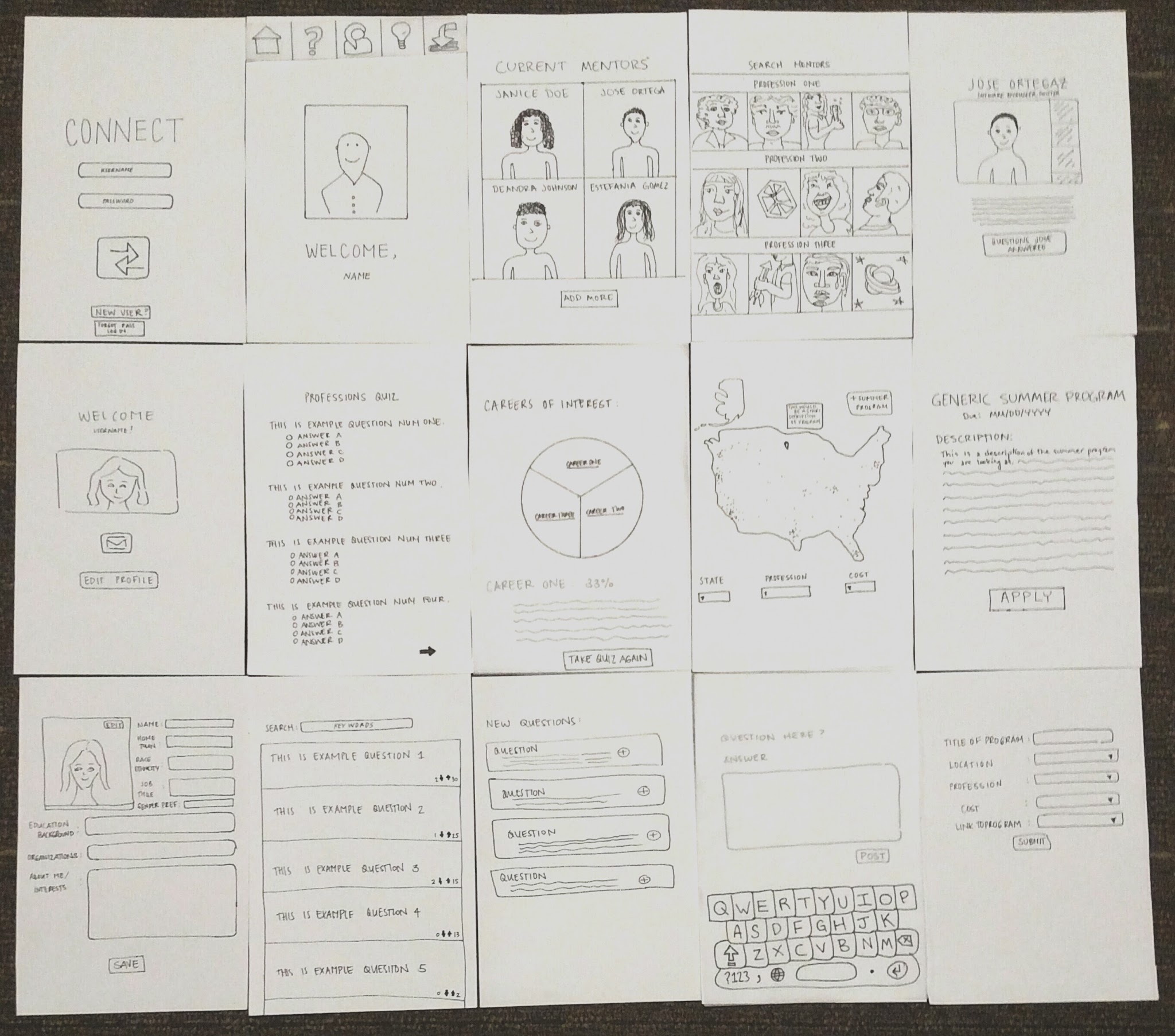 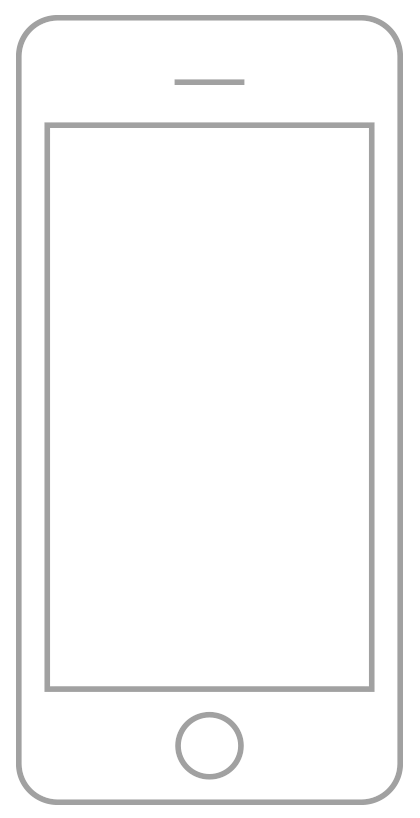 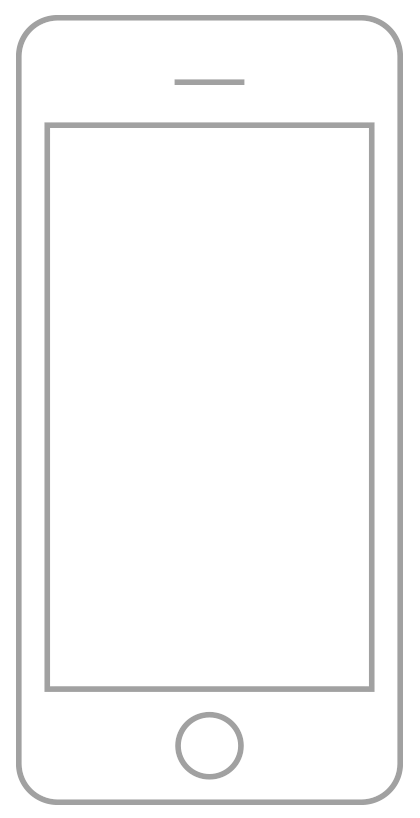 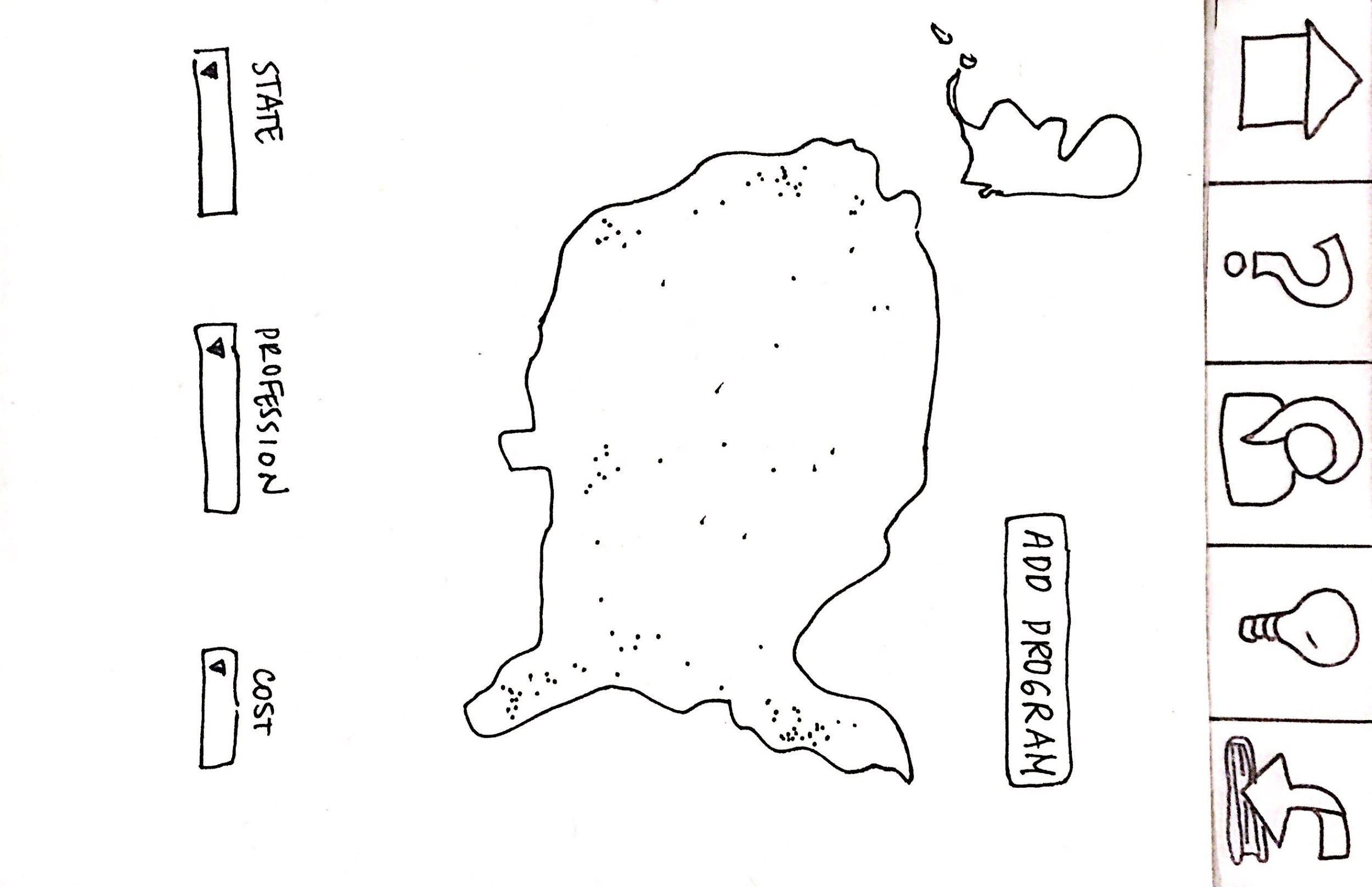 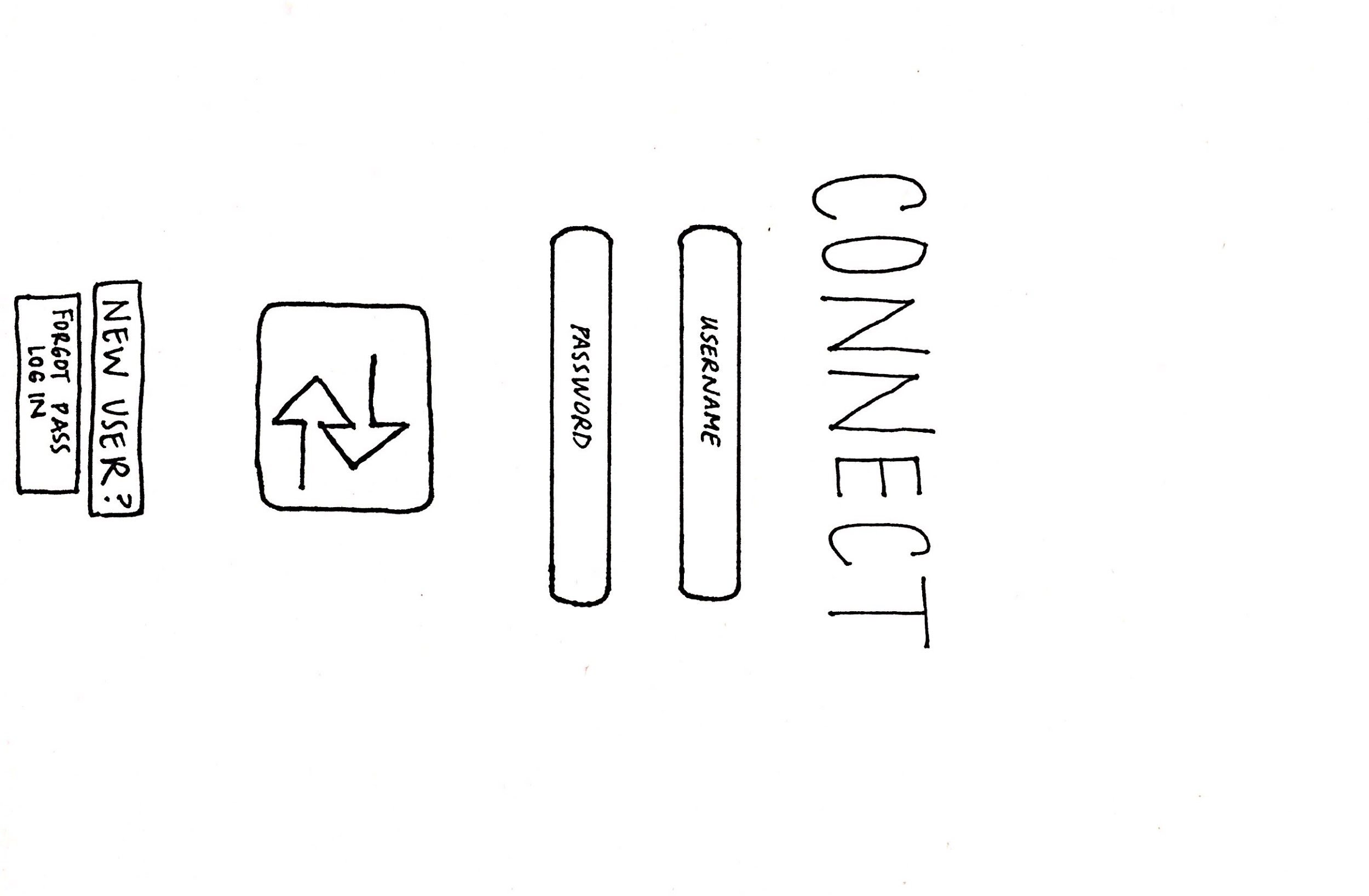 Experimental method
interviewed five users in quiet & diverse environments
separate tasks and task flows for different users
procedure :
facilitator intro
user monologue
simulate computer
note taking
test measures
number of errors
ease of use
Experimental results #1 - SMART USERS
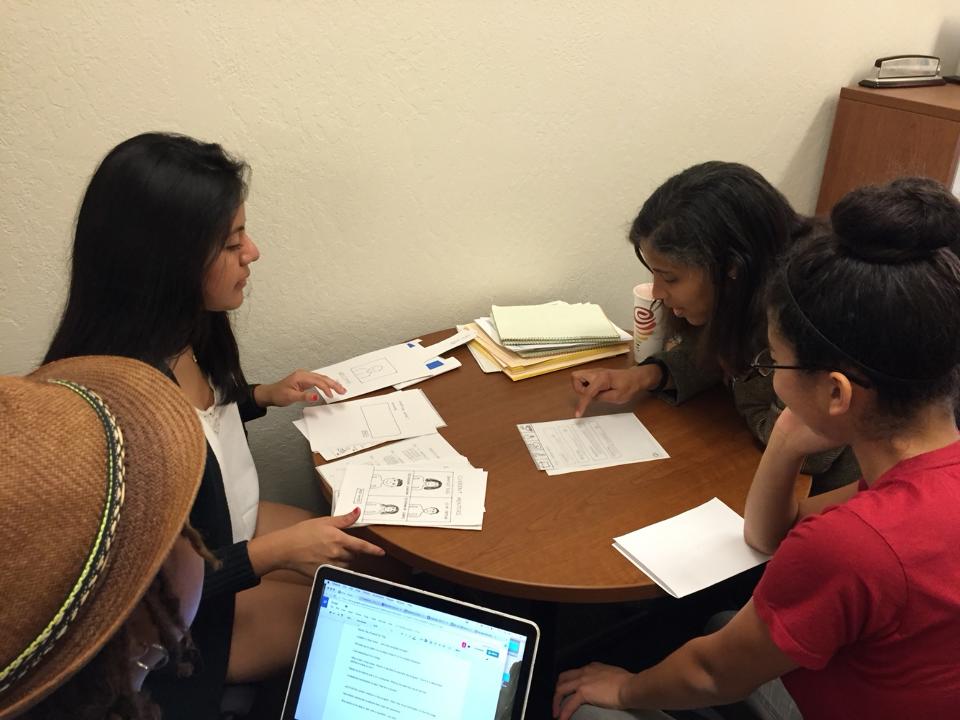 Participant one and participant two found the app intuitive and easy to use
they made only one error
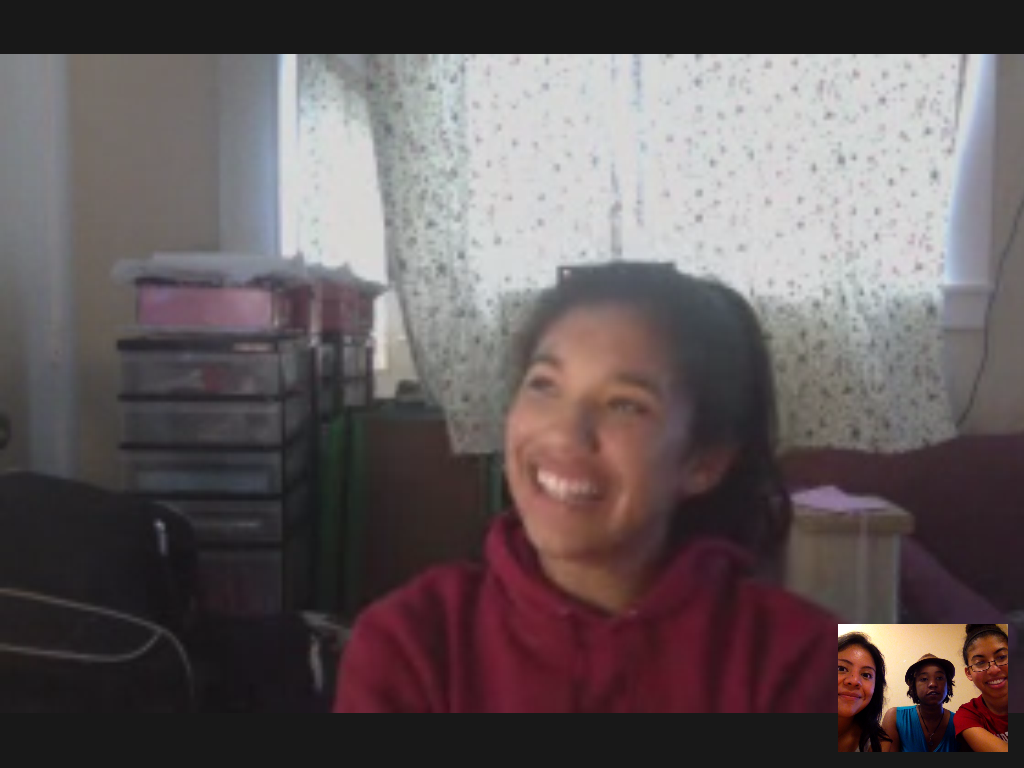 Experimental results #2 - USERS WITH DIFFICULTIES
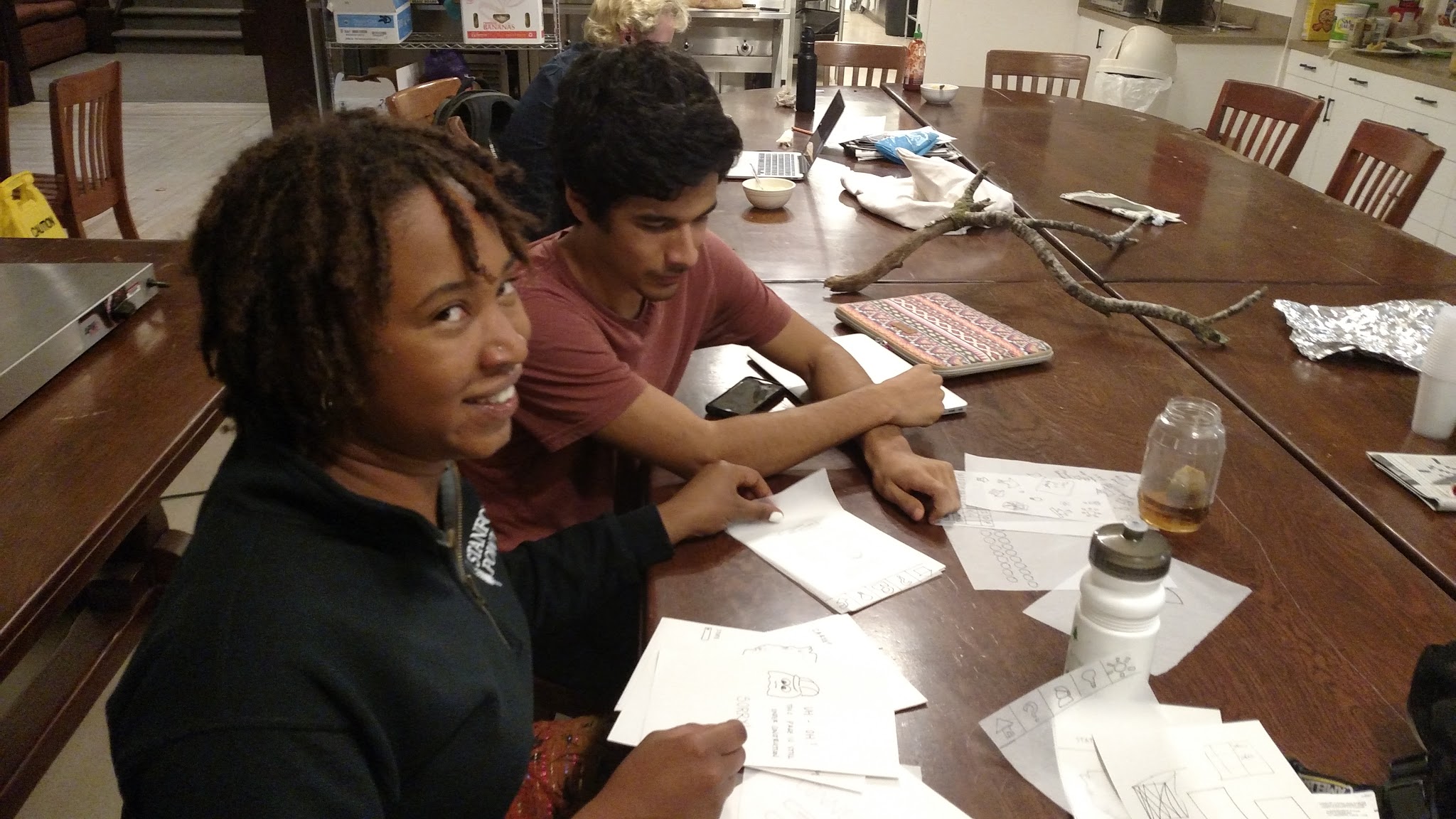 Participant THREE and participant FOUR found the application confusing and had major difficulties in using it 
4 errors each
Suggested UI changes
have different buttons/functionality for Mentors vs Mentees (e.g., don’t let mentors access the ‘Take quiz’ view)
CHANGE the icons that are not intuitive
search mentors by name
ADD map zoom functionality
 giving mentors the ability to edit their answers to questions after posting them
Summary of talk
chose Mobile web app (FAMILIAR AND ACCESSIBLE TO TARGET DEMOGRAPHIC)
TESTED 3 tasks with 4 users
contradictory FEEDBACK FROM USERS -
some found app intuitive
some found it confusing
suggestions to change ui elements and add functionality